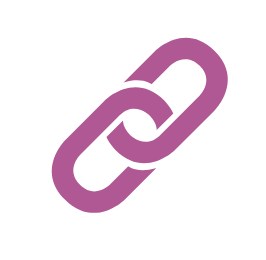 e4f-network.eu
Naslov izobraževalnega modula:
Blagovna znamka in osebna blagovna znamka
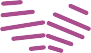 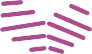 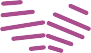 Namen in cilji
Na koncu tega modula boste lahko:
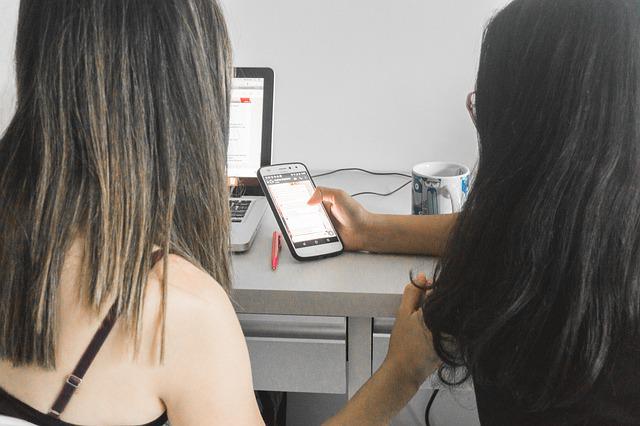 Razumeli, kaj je blagovna znamka
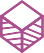 Spoznali glavne korake za ustvarjanje učinkovitega logotipa
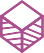 Razumeli pomen družbenih omrežij za strategije blagovne znamke
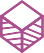 Poznali glavna digitalna orodja za ustvarjanje lastnega logotipa
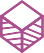 Kazalo
Enota 1. Osebna blagovna znamka: kaj to pomeni?
Enota 3. 5 korakov za definiranje vašega logotipa
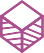 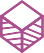 Enota 2. Čemu je namenjena blagovna znamka in zakaj je pomembna?
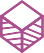 1.1 Uvod
1.2 Cilj blagovne znamke
3.1 Nastavitev vaše identitete
3.2 Določitev sloga
3.3 Prave barve
3.4 Desna pisava
3.5 Končne prilagoditve
2.1 Blagovna znamka za podjetje, kupce, konkurente
Enota 6. Pogosta digitalna orodja za osebno blagovno znamko
Enota 5. Blagovna znamka na družbenih medijih: nekaj nasvetov
Enota 4. Platforme družbenih medijev: zakaj jih uporabljati in katere?
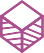 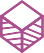 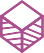 6.1 Uporabna spletna orodja
5.1 Enotni slog
5.2 Velikost slike
5.3 Poenostavljeni logotipi
5.4 Slike profila in naslovnice
5.5 Optimizirajte strani
4.1 Zakaj družbeni mediji?
4.2 Kateri družbeni mediji?
Enota 1: Uvod
Razdelek 1.1: Uvod
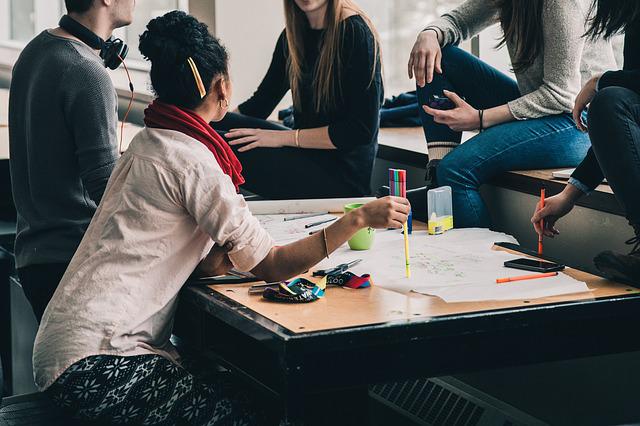 Osebna blagovna znamka pomeni strateško upravljanje vaše profesionalne podobe: kaj drugi zaznavajo o vas, zaradi česar bodo izbrali vas namesto nekoga drugega. Z uporabo osebne blagovne znamke lahko utrdite svoj položaj, se razlikujete od drugih in postanete bolj prepoznavni in nepozabni.
Enota 1: Uvod
Razdelek 1.2: Cilj blagovne znamke
Cilj je, da si ustvarite ime in učinkovito sporočite svojo vrednost. Izziv je vnaprej vplivati na ljudi, ki so vam najpomembnejši, kot so stranke, delodajalci, sodelavci ali vodje.
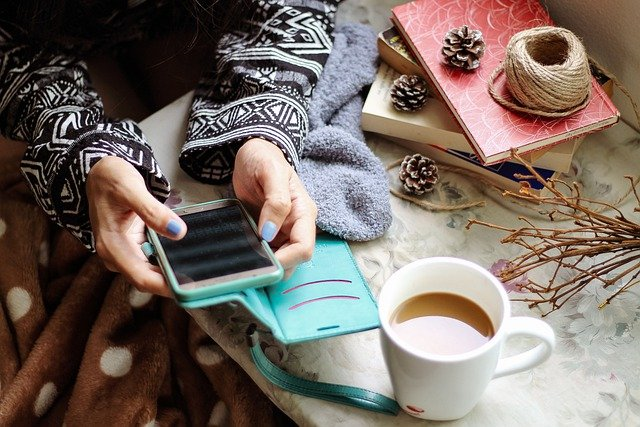 Osebna blagovna znamka pomeni vzpostavitev strategije za prepoznavanje ali opredelitev vaših prednosti, kaj vas dela edinstvenega in drugačnega od vaših konkurentov, ter učinkovito sporočanje, kaj zmorete, kako lahko to storite, kakšne koristi prinašate in zakaj naj vas drugi izberejo.
Enota 1: Uvod
Razdelek 1.2: Cilj blagovne znamke
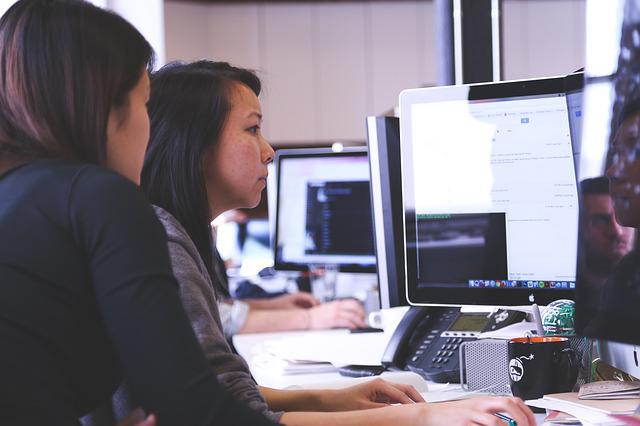 Začnite s svojo osebnostjo in edinstvenostjo, svojimi prednostmi, da zgradite trajen, dvosmeren odnos s svojim občinstvom, ki bo lahko okrepil in celo zelo pogosto izboljšal vašo blagovno znamko in pritegnil nove priložnosti.
Povzetek
Osebna blagovna znamka pomeni strateško upravljanje profesionalne podobe
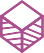 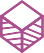 Cilj je, da si ustvarite ime in učinkovito sporočite svojo vrednost
Enota 2: Čemu je namenjena blagovna znamka in zakaj je pomembna?
Razdelek 2.1: Blagovna znamka za podjetje, kupce, konkurente
Blagovna znamka ni pomembna samo zato, ker se potrošnikom vtisne v spomin, ampak tudi zato, ker vašim strankam omogoča, da oblikujejo resnična pričakovanja o vašem podjetju.

Je način, kako izstopati od svojih konkurentov in sporočiti, kaj ponujate in zakaj ste najboljša izbira. S svojo blagovno znamko lahko potencialnim strankam posredujete določen občutek ali podobo.
Enota 2: Čemu je namenjena blagovna znamka in zakaj je pomembna?
Razdelek 2.1: Blagovna znamka za podjetje, kupce, konkurente
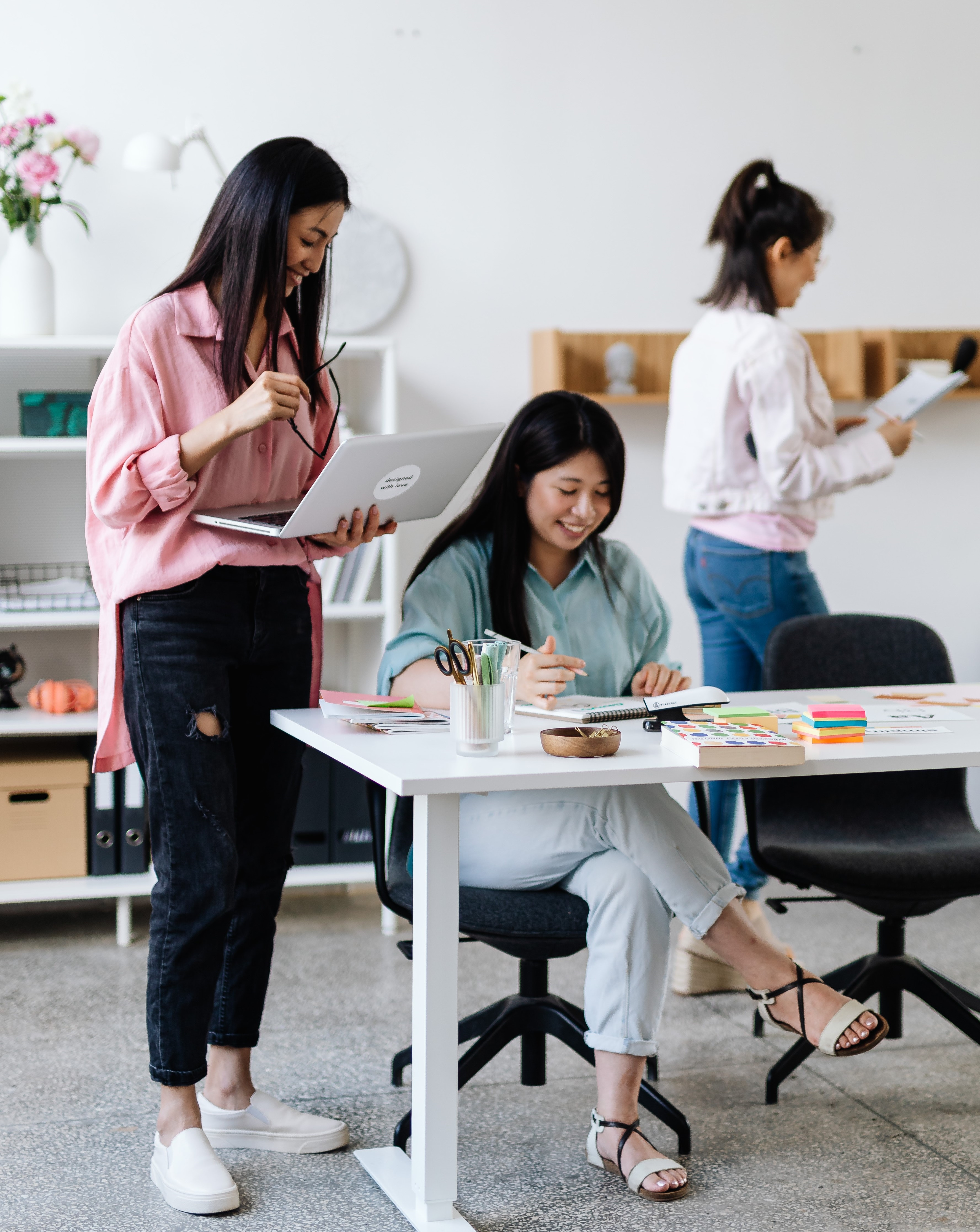 Namen blagovne znamke je omogočiti potencialnim strankam, da hitro in preprosto razumejo, za kaj se zavzemate in kaj ponujate.

To je pomembno, saj močna podoba blagovne znamke močno vpliva na to, kako se vaše stranke (in potencialne stranke) odzivajo na vaše izdelke (in cene).

Ključnega pomena je, da logotip in grafična podoba vašega podjetja ustrezata odnosom, željam in potrebam vaše ciljne skupine.
Povzetek
Blagovna znamka je način, kako izstopati od svojih konkurentov in komunicirati, kaj ponujate
Močna podoba blagovne znamke ima velik vpliv na to, kako se vaše stranke odzivajo na vaše izdelke
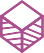 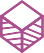 Enota 3. 5 korakov za definiranje vašega logotipa
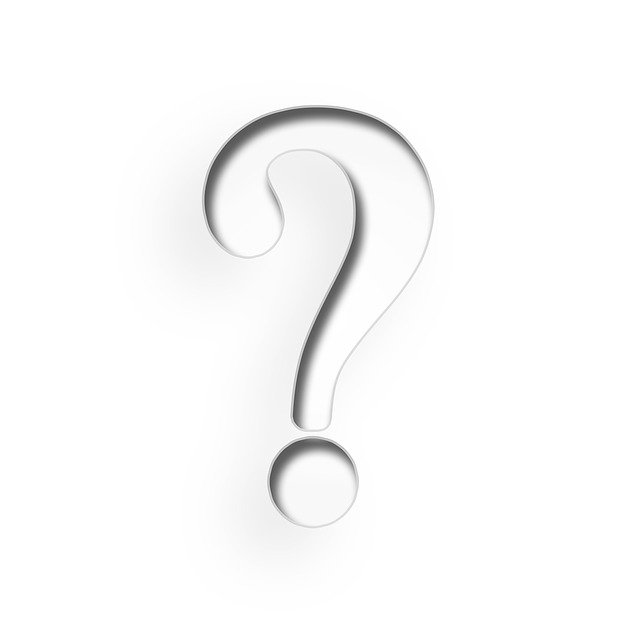 Razdelek 3.1: Nastavitev vaše identitete
Ugotovite, kdo ste in koga želite nagovoriti.

Kaj predstavlja vaše podjetje? Kako se pozicionirate na trgu? Na katero vrsto strank želite ciljati?
Če želite začeti na pravi nogi, si zastavite naslednja vprašanja:
Koga želite nagovarjati
Kaj vas loci od drugih?
Kdo ste?
Enota 3. 5 korakov za definiranje vašega logotipa
Razdelek 3.2: Definirajte slog
2. Določite slog vašega logotipa

Obstajajo različne vrste logotipov, ki so rezultat raznolike kombinacije pisav in grafičnih elementov.V nekaterih primerih imamo primere čistih "besedilnih logotipov" ali "grafičnih logotipov".

Seveda pa lahko vaš logotip na različne načine združuje tako grafične elemente kot pisave.
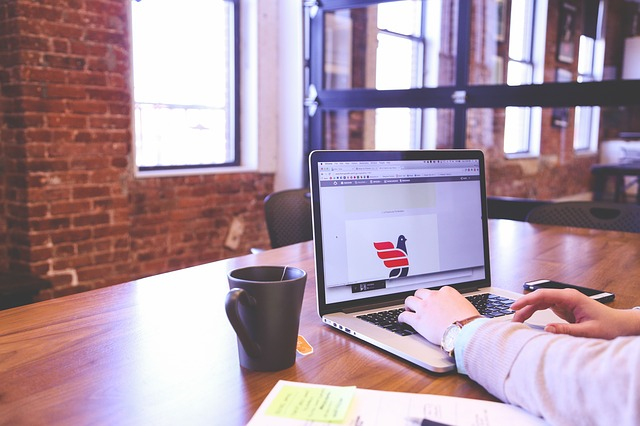 Enota 3. 5 korakov za definiranje vašega logotipa
Razdelek 3.2: Definirajte slog
2. Določite slog vašega logotipa

Iskanje prave možnosti za vas je odvisno po eni strani od bistva vaše blagovne znamke, po drugi pa od imena in stopnje razvpitosti vašega podjetja.

Pri start-upih, katerih sloves je še nedefiniran, je treba najprej izdelati logotip. Iz tega razloga mora biti ime blagovne znamke nujno vključeno v logotip.
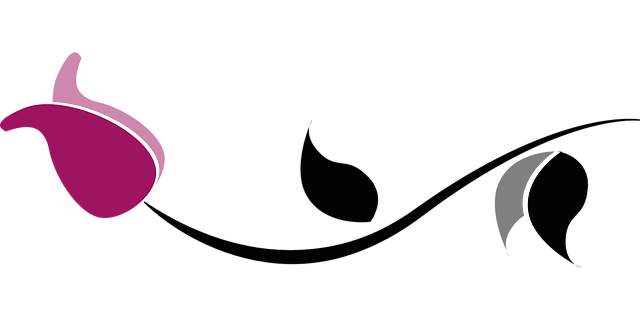 Enota 3. 5 korakov za definiranje vašega logotipa
Razdelek 3.3:  Prave barve
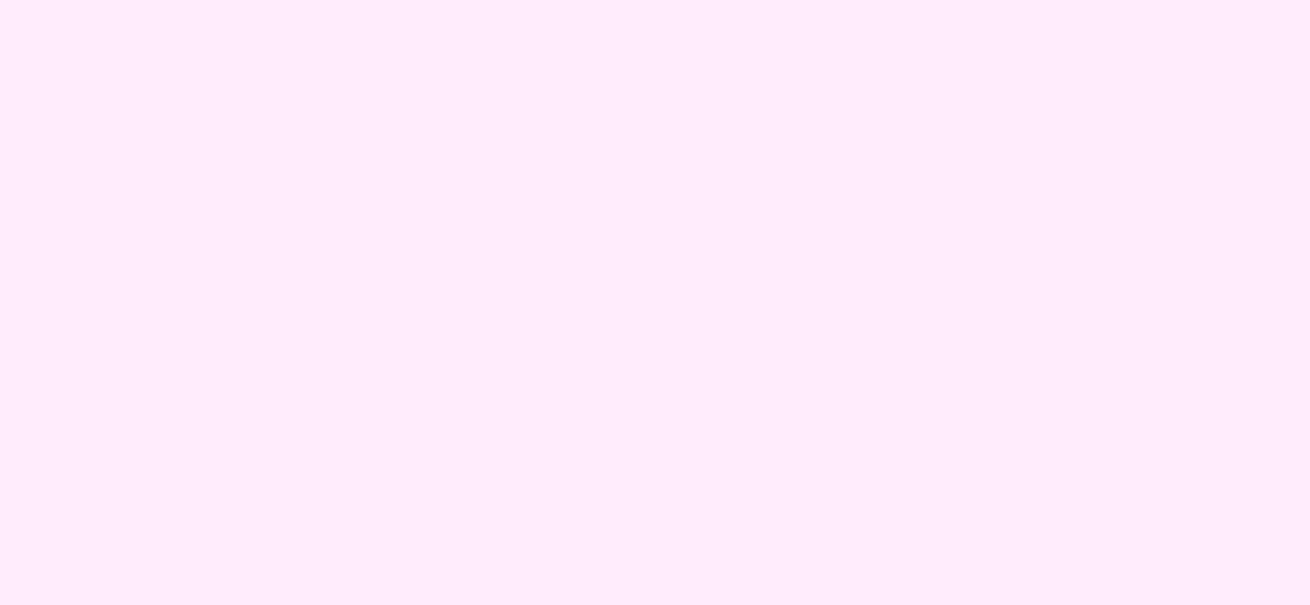 3. Izberite prave barve

Barve imajo velik psihološki vpliv: vsaka barva je povezana z določenimi čustvi. Poskusite se omejiti na eno ali dve barvi ali največ tri.

V naslednjem diapozitivu najdete pregled lastnosti, ki jih lahko izrazite z izbiro barv…
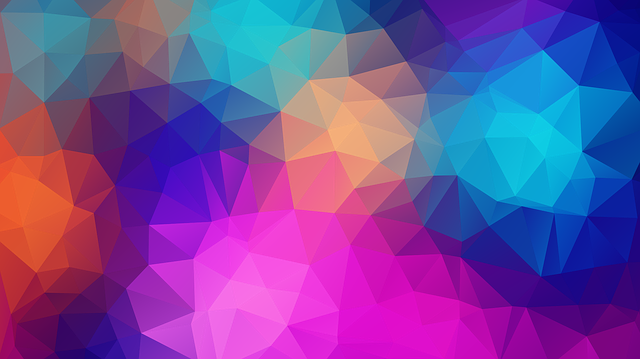 Enota 3. 5 korakov za definiranje vašega logotipa
Section 3.3:  Right colours
3. Izberite prave barve

Črna: eleganca, stabilnost
Bela: red, preprostost
Siva: izkušnje, strokovnost
Modra: umirjenost, zaupanje
Zelena: ekologija, naravnost, trajnost, zdravje, harmonija
Rjava: naravnost, toplina, tradicija
Rumena: toplina, dobro voljo, optimizem
Oranžna: inovativnost, entuziazem, za katerega je značilen agresiven pogled
Rdeča: strast, samozavest, pogum
Roza: ženstvenost, erotika
Enota 3. 5 korakov za definiranje vašega logotipa
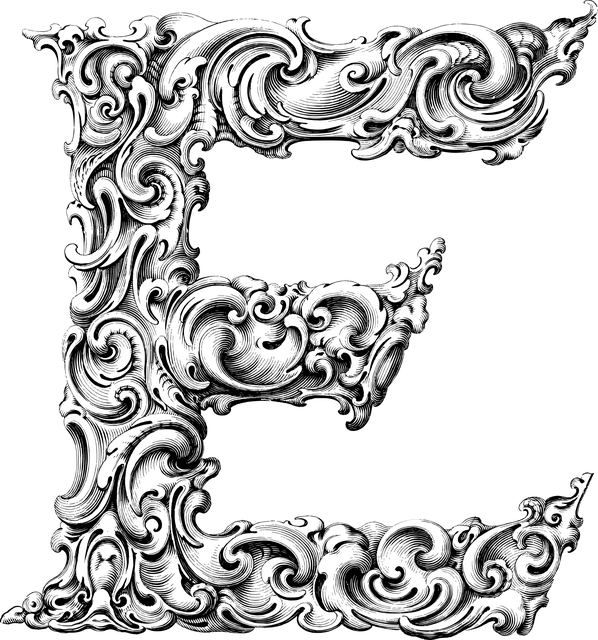 Razdelek 3.4: Prava pisava
4
4. Poiščite popolno pisavo za svoje podjetje

Če vaš logotip vsebuje pisave, je naslednji korak izbira ustrezne pisave. Idealno bi bilo, če pisava in slika ne le stojita drug ob drugem, ampak se tudi krepita.

Bistveno je, da se pisava popolnoma prilega ne le vašemu logotipu, temveč tudi vaši celostni grafični podobi.

Na Google Fonts boste našli pregled različnih vrst pisav.
f
Enota 3. 5 korakov za definiranje vašega logotipa
Razdelek 3.5: Končne prilagoditve
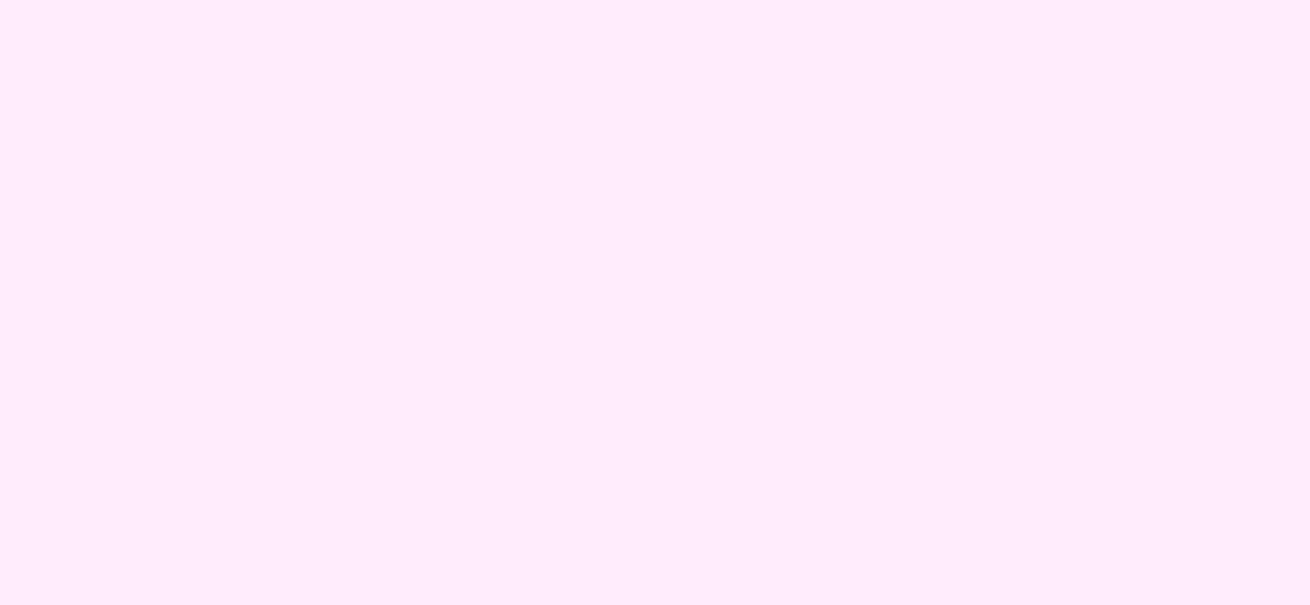 5. Dodajte končne prilagoditve

Logotip, barvna izbira in pisava so bili med seboj popravljeni in usklajeni hkrati.

Včasih je koristno nekaj dni porabiti za kaj drugega, nato pa se vrniti k delu na svojem logotipu s čisto glavo. 

Ne pozabite tudi natančno preveriti, katere formate datotek potrebujete za logotip, da se izognete zapletom v prihodnosti.
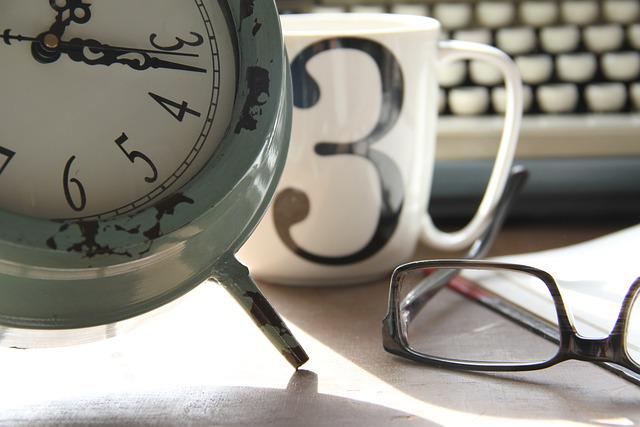 Povzetek
Obstajajo različne vrste logotipov, ki so rezultat raznolike kombinacije pisav in grafičnih elementov
Uspešna strategija blagovne znamke temelji na jasni identiteti
Pomembno je izbrati prave barve za vaš logotip, saj vzbujajo določena čustva
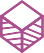 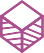 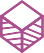 Ustvarite prave oblike logotipov, ki jih boste potrebovali za različne namene
Pomembna je tudi pisava logotipa
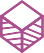 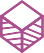 Enota 4: Platforme družbenih medijev: zakaj jih uporabljati in katere?
Razdelek 4.1: Zakaj družbeni mediji?

Obstaja več razlogov, zakaj je vzpostavitev močne prisotnosti v družabnih medijih nujno potrebna za vsako podjetje, ki želi uspeti.
Enota 4: Platforme družbenih medijev: zakaj jih uporabljati in katere?
Razdelek 4.1: Zakaj družbeni mediji?
Enota 4: Platforme družbenih medijev: zakaj jih uporabljati in katere?
Razdelek 4.2: Katero družbeno omrežje?
Enota 4: Platforme družbenih medijev: zakaj jih uporabljati in katere?
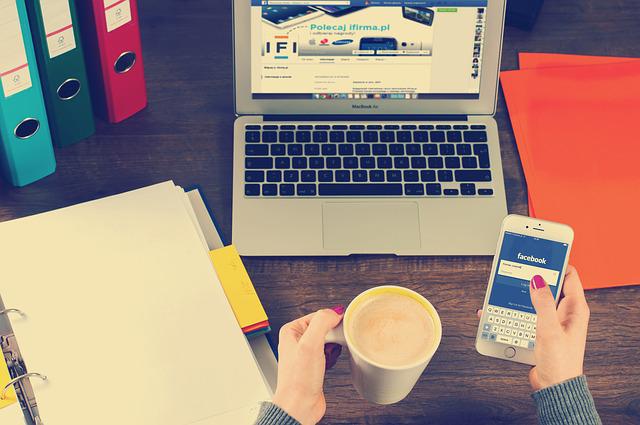 Razdelek 4.2: Kateri družbeni medij?
Povzetek
Vzpostavitev močne prisotnosti v družabnih medijih je ključnega pomena za vsako podjetje, ki želi uspeti
Ne vlagajte v več kot 2 ali 3 družbena omrežja hkrati, vsaj na začetku
Izbira prave platforme družbenih medijev je odvisna od narave posla
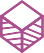 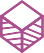 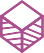 Enota 5: Blagovna znamka na družbenih omrežjih: nekaj nasvetov
Razdelek 5.1: Enoten slog
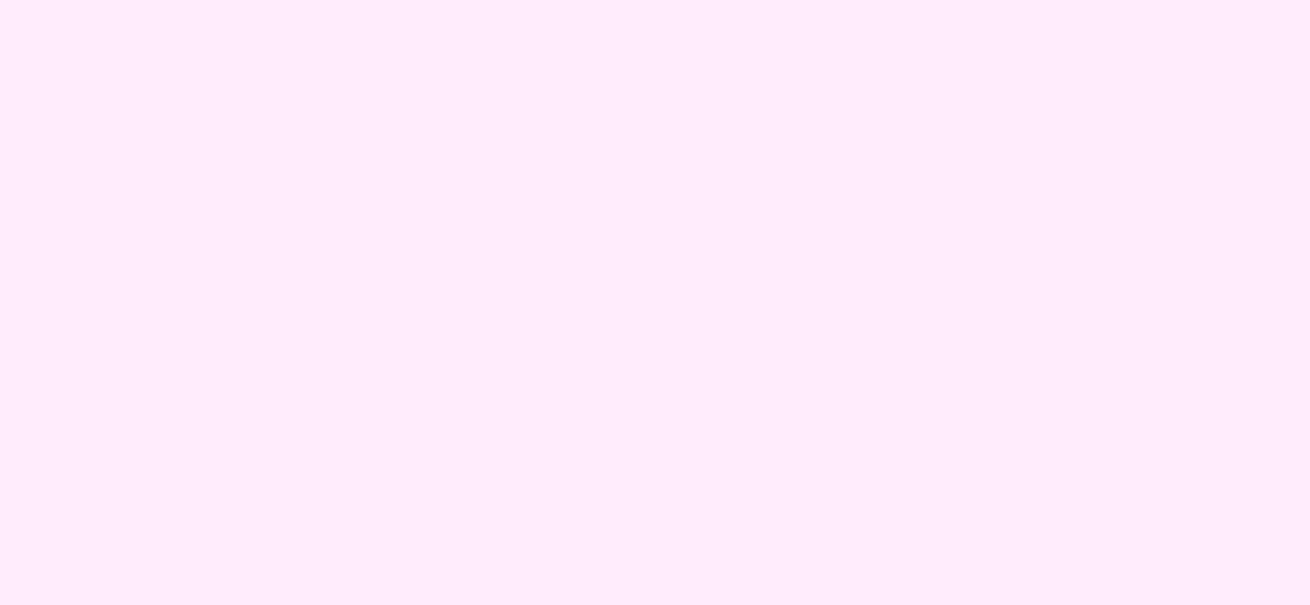 Uporabite enoten slog

Prepričajte se, da uporabljate enake različice logotipov, pisav, barvnih shem, grafičnih predlog itd. na vseh svojih platformah družbenih medijev.
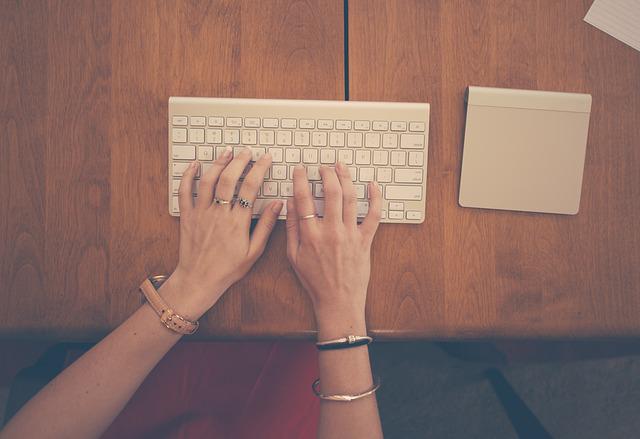 Enota 5: Blagovna znamka na družbenih medijih: nekaj nasvetov
Razdelek 5.2: Velikost slik
2. Upoštevajte zahteve glede velikosti slike

Velikost, ločljivost in parametri vašega logotipa morajo ustrezati zahtevam katere koli platforme družbenih medijev.
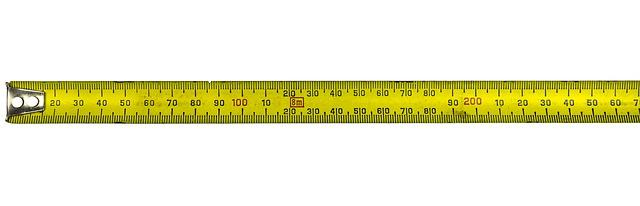 Enota 5: Blagovna znamka na družbenih medijih: nekaj nasvetov
Razdelek 5.3: Poenostavljeni logotipi
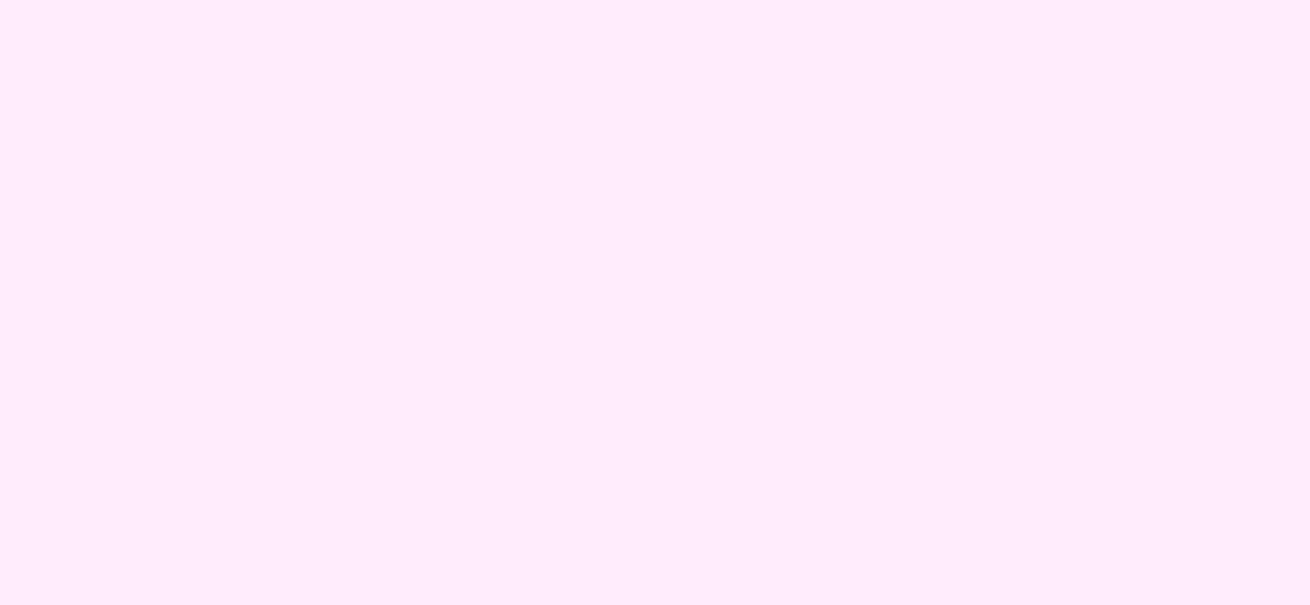 3. Uporabljajte poenostavljene logotipe.

Če platforma družbenih medijev zahteva majhno profilno sliko, bi bilo dobro uporabiti poenostavljeno različico logotipa, na primer brez besedila.
Enota 5: Blagovna znamka na družbenih medijih: nekaj nasvetov
Razdelek 5.4: Slike profila in naslovnice
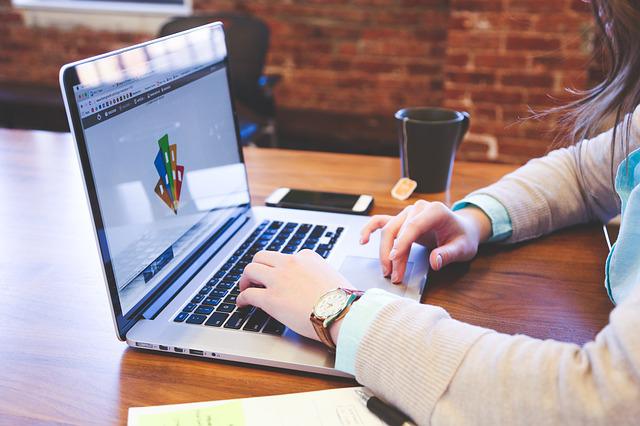 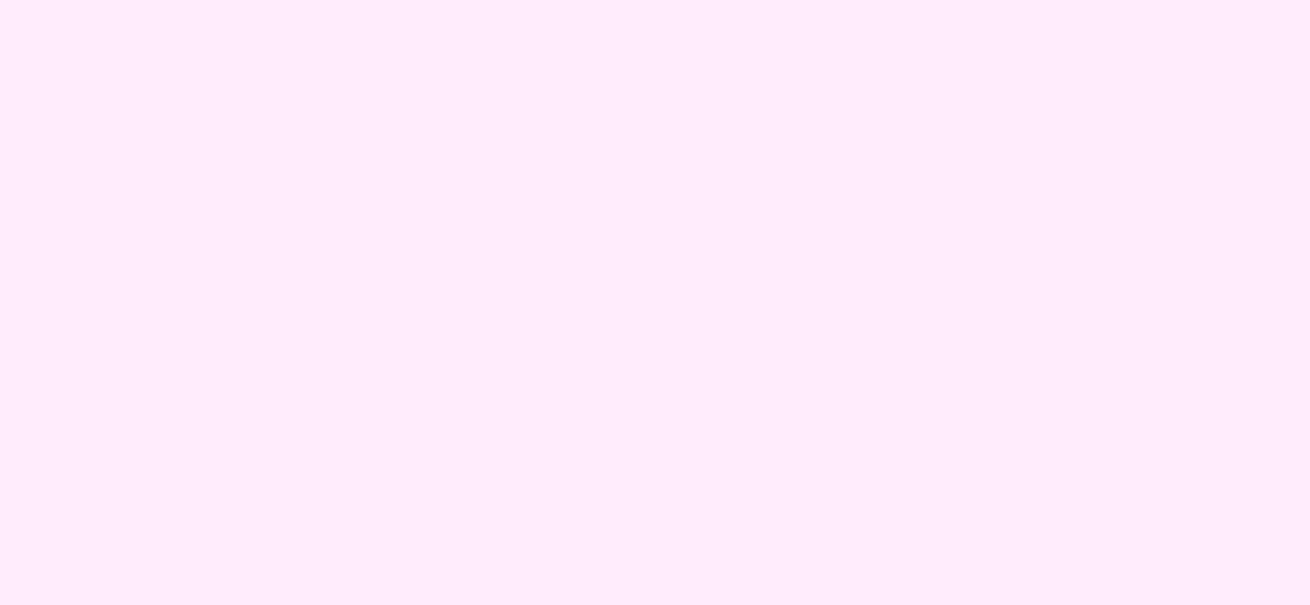 4. Naj vaša profilna slika in naslovna slika izstopata.

Pomembno je, da imata vaša profilna in naslovna slika enak dizajn in barvno shemo.
Enota 5: Blagovna znamka na družbenih medijih: nekaj nasvetov
Razdelek 5.1: Optimizacija strani
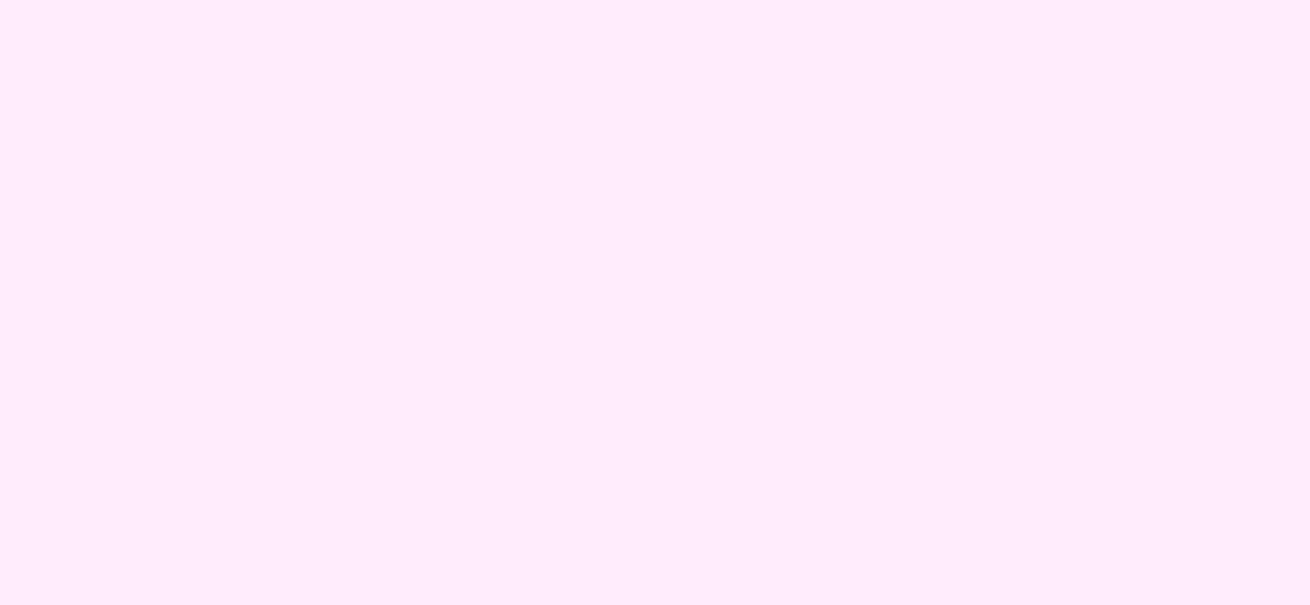 5. Optimizirajte strani za mobilne naprave.

Pomembno je, da svojo stran preizkusite na različnih napravah, kot so običajni računalnik, prenosnik, tablica in pametni telefon.
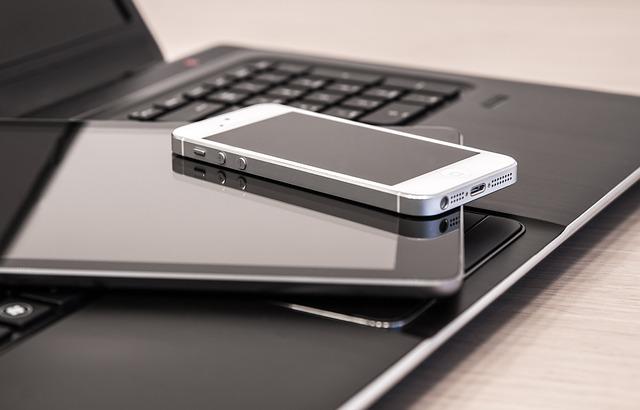 Povzetek
Upoštevajte zahteve glede velikosti slike
Uporabite poenostavljene logotipe
Uporabljajte enotni stil
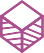 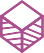 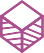 Optimizirajte strani za mobilne naprave
Naj vaša profilna slika in naslovna slika izstopata
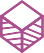 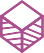 Enota 6: Pogosta digitalna orodja za osebno blagovno znamko
Razdelek 6.1: Uporabna spletna orodja
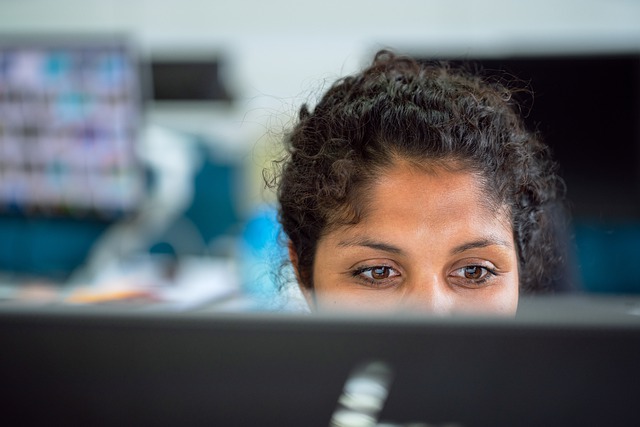 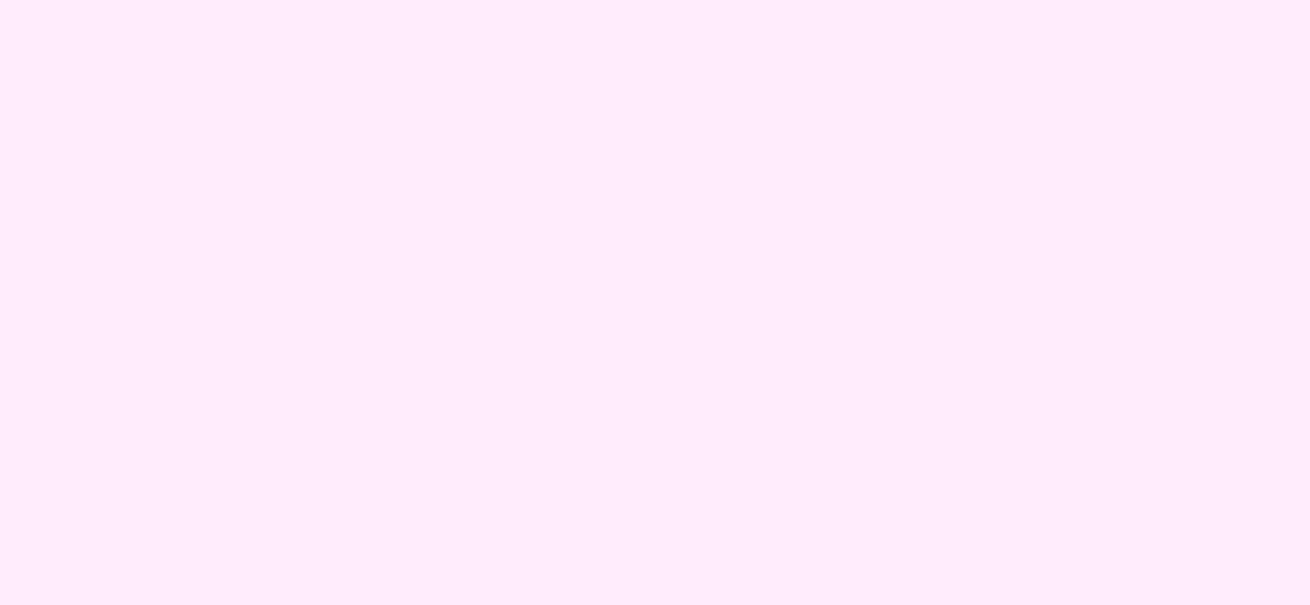 Za prosto in hitro ustvarjanje logotipa po meri je na voljo več spletnih storitev, programov in mobilnih aplikacij za dosego tega cilja. Omogočili vam bodo, da boste svojim stranem v družabnih medijih dali bolj prilagojen videz
Enota 6: Pogosta digitalna orodja za osebno blagovno znamko
Razdelek 6.1: Uporabna spletna orodja
Namecheap. To je brezplačno spletno orodje, ki samodejno ustvari logotipe abstraktnega tipa, ki jih lahko nato prilagodite neposredno v brskalniku, preden jih prenesete v svoj računalnik.
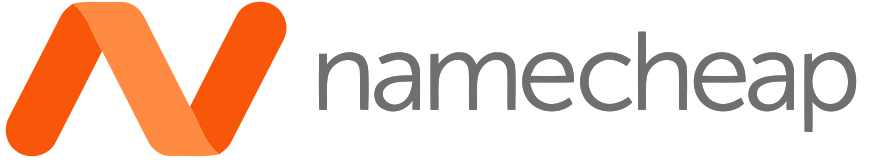 Enota 6: Pogosta digitalna orodja za osebno blagovno znamko
Razdelek 6.1: Uporabna spletna orodja
Canva. Je brezplačna spletna storitev (v osnovni različici), ki vam omogoča oblikovanje logotipov, letakov, grafičnih vsebin za splet in več neposredno na spletu iz že pripravljenih simbolov in oblik ter tudi nalaganje slik in vsebine po meri. Omogoča vam prenos različic logotipa, ki se ustvarja, v visoki ločljivosti, tudi kot datoteke PDF.
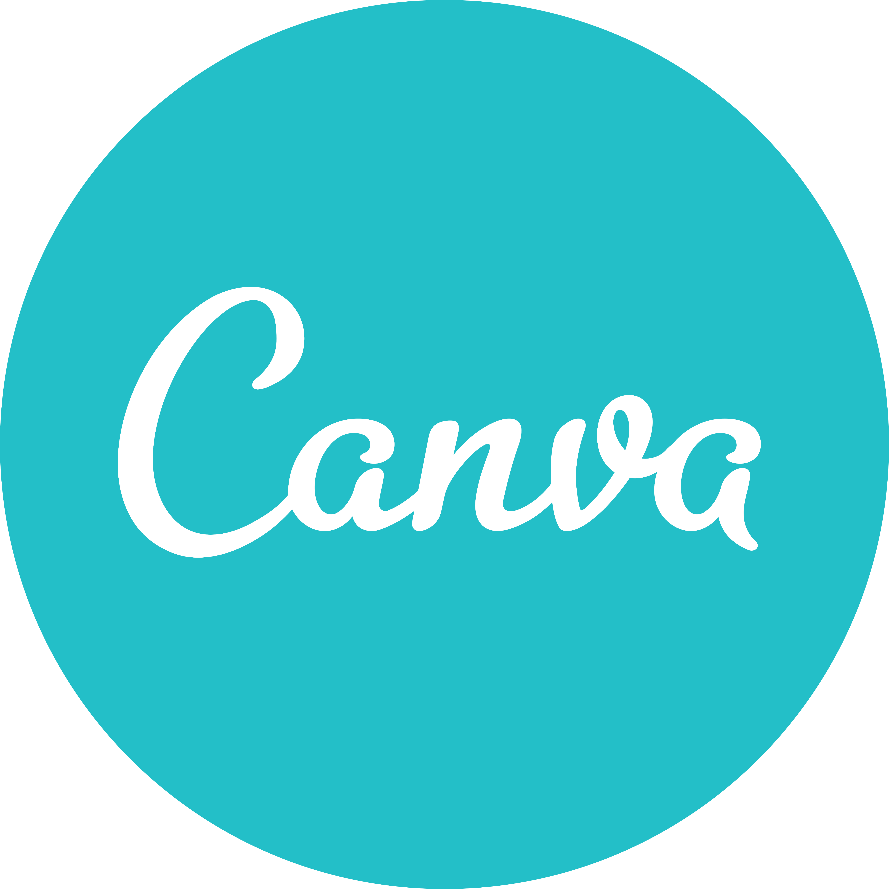 Enota 6: Pogosta digitalna orodja za osebno blagovno znamko
Razdelek 6.1: Uporabna spletna orodja
Inkscape je popolnoma brezplačen in odprtokodni program, ki je na voljo za Windows, macOS in Linux in omogoča ustvarjanje vektorskega logotipa
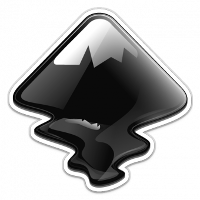 Enota 6: Pogosta digitalna orodja za osebno blagovno znamko
Razdelek 6.1: Uporabna spletna orodja
Druga zelo zmogljiva programska oprema je Adobe Illustrator: je programska oprema za vektorsko grafiko, ki jo strokovnjaki na tem področju uporabljajo za ustvarjanje logotipov. Program ponuja 7-dnevno brezplačno preskusno obdobje, po katerem se morate naročiti na plačljivi načrt.
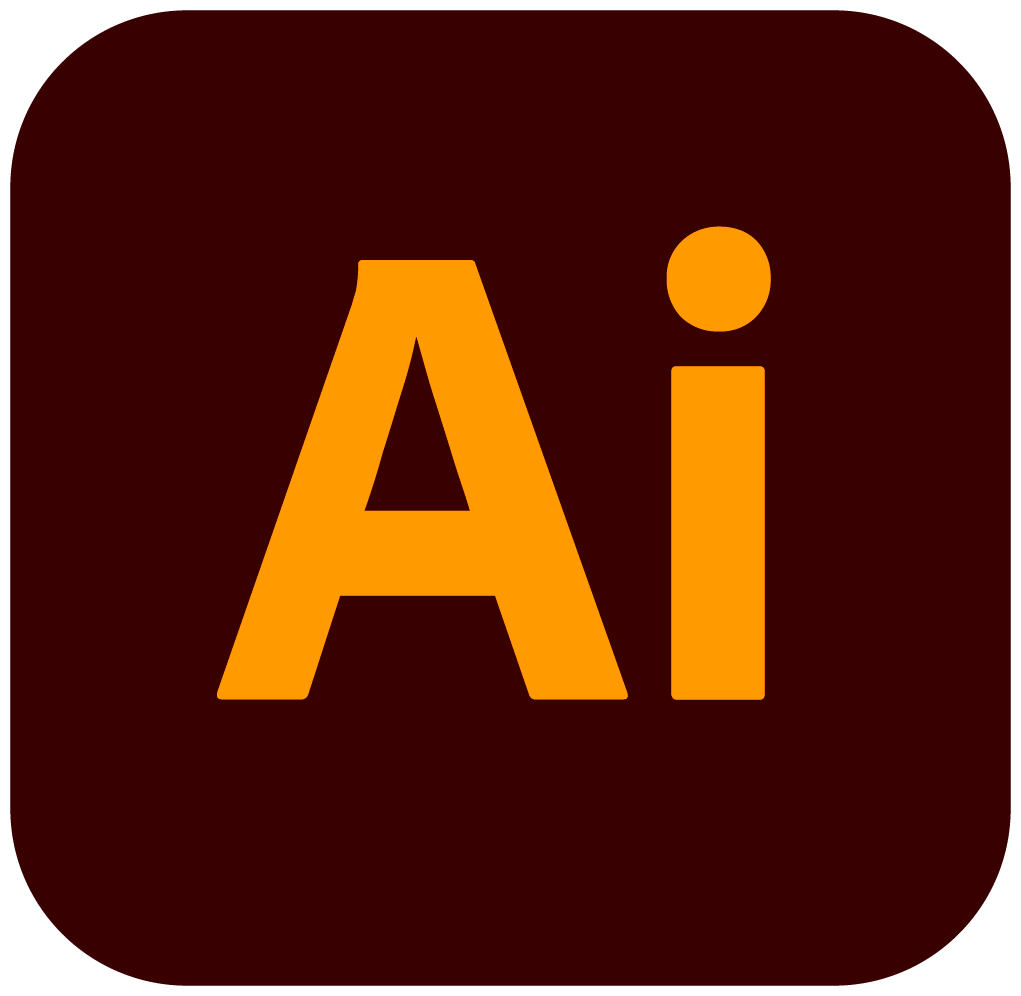 Enota 6: Pogosta digitalna orodja za osebno blagovno znamko
Razdelek 6.1: Uporabna spletna orodja
Logaster: omogoča ustvarjanje in prenos logotipov, posebej prilagojenih različnim platformam družbenih medijev.
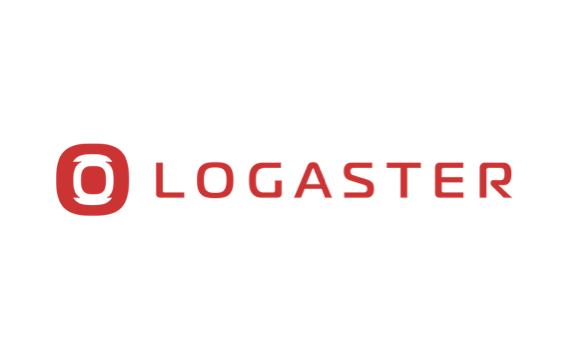 Enota 6: Pogosta digitalna orodja za osebno blagovno znamko
Razdelek 6.1: Uporabna spletna orodja
Druga uporabna orodja so:

Sproutsocial: omogoča, da svoje slike prilagodite specifikacijam, ki jih določajo glavne platforme družbenih medijev.
Pablo: Iščete lahko velike naslovne slike in jih dodate besedilu.
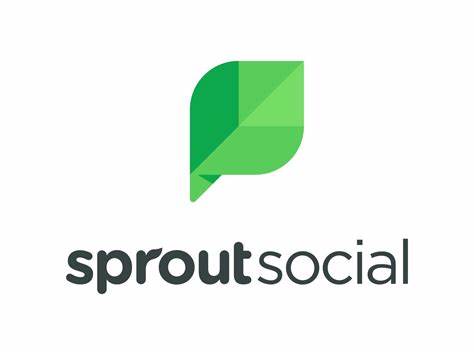 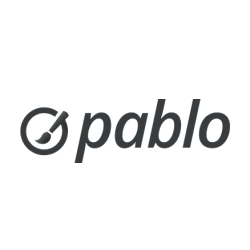 Povzetek
Spletne storitve, programi in mobilne aplikacije vam bodo omogočili, da svojim stranem v družabnih medijih daste bolj prilagojen videz
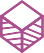 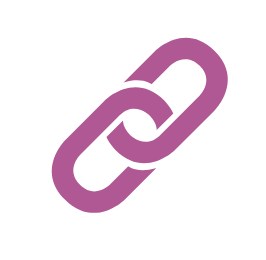 e4f-network.eu
Hvala!